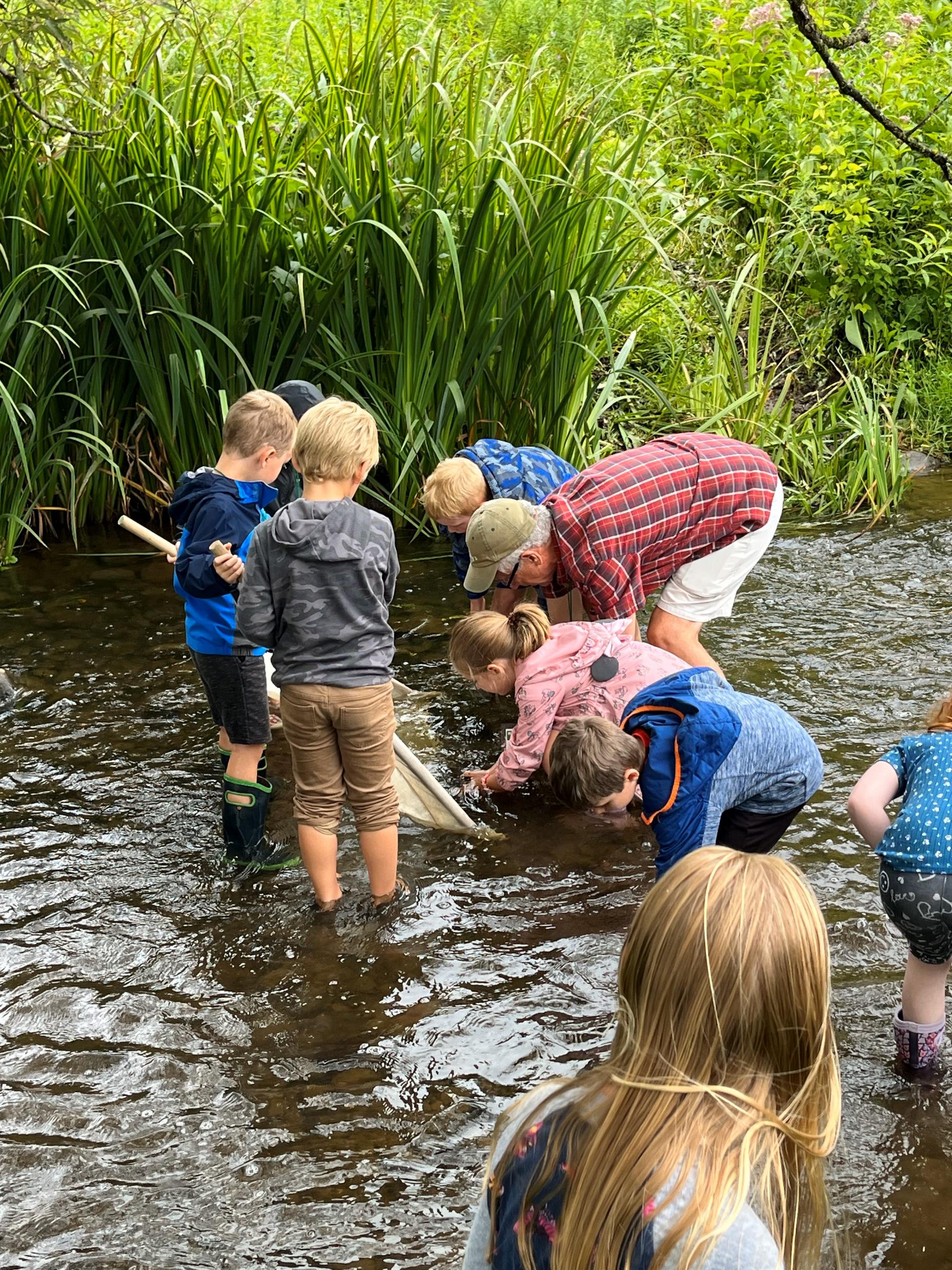 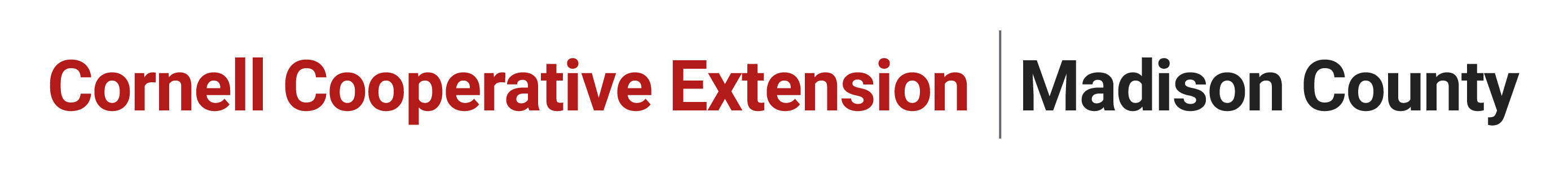 Town Board Presentation 
Eaton - 2025
Serving Eaton
Ag In the Classroom @ Morrisville-Eaton
4-H Explorers’ Club
Open Farm Day – 2-3 Farms
Teaching Garden & Seed to Supper
Tax Counseling for the Elderly
SNAP-Ed @ Morrisville-Eaton
October 2024 – February 2025
22 Workshops
5 Calls & Inquiries
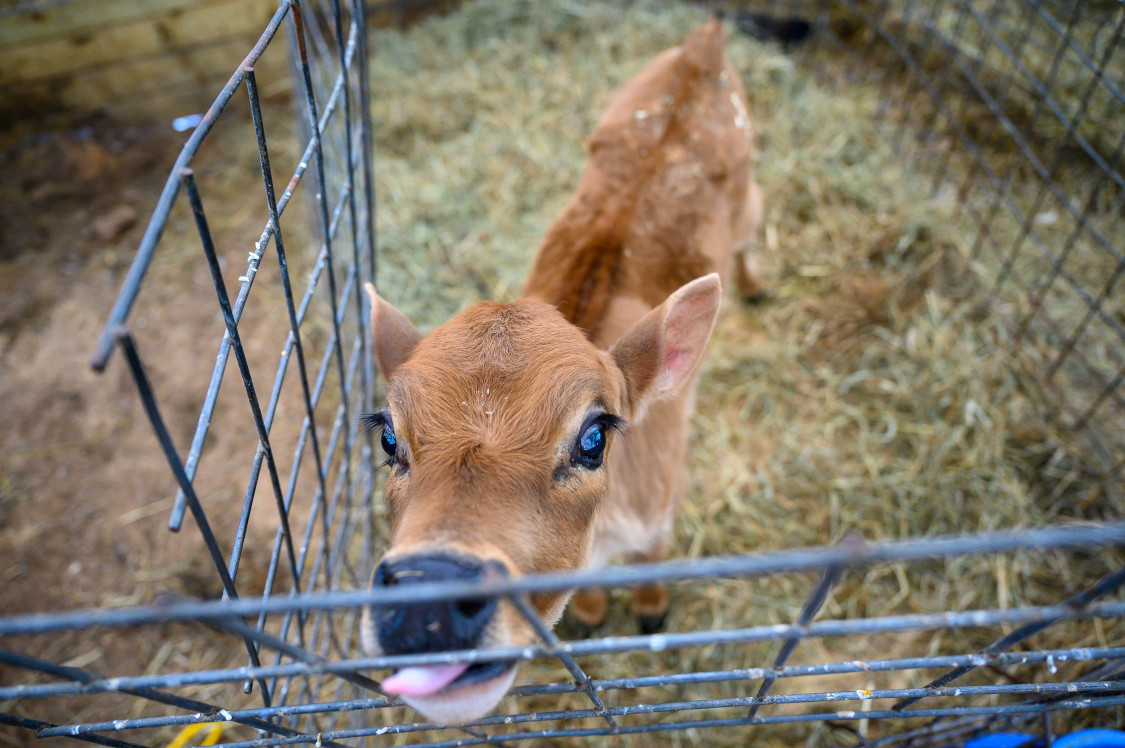 Cornell Cooperative Extension Madison County  puts knowledge to work in pursuit of economic vitality, ecological sustainability, and social well-being.  We bring local experience and research-based solutions together, helping Madison County families and communities thrive in our rapidly changing world.
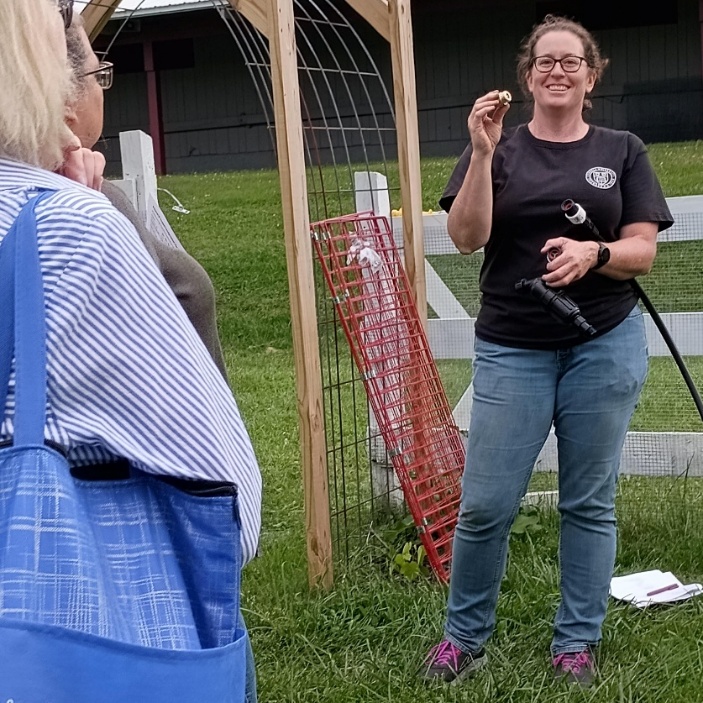 What is CCE?
True partnership between federal, state, and county government
County Law 224 statutorily authorizes establishment of CCE as:
Subordinate governmental agency
Local unincorporated organization of citizens of the county
Operates under administration approved by Cornell
Subordinate governmental agency
Tax exempt under 501c3
Public Body
Irrigation Workshop
History & Foundations
1862 Morrill Act formed the Land Grant University System
1865 Cornell University incorporates
1887 Hatch Act created the ag experiment stations
1890 Morrill Act was genesis for HBCUs
1914 Smith-Lever Act formed Extension
1917 CCE Madison formed
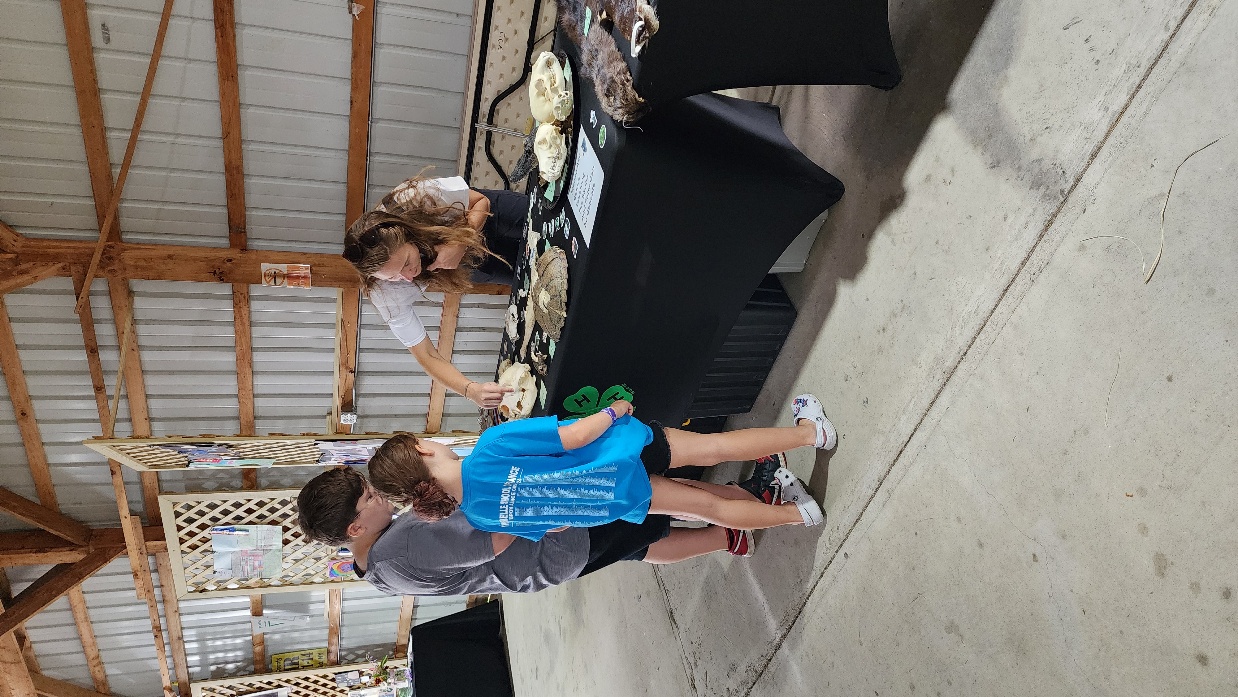 2024 County Fair – Wildlife Exhibit
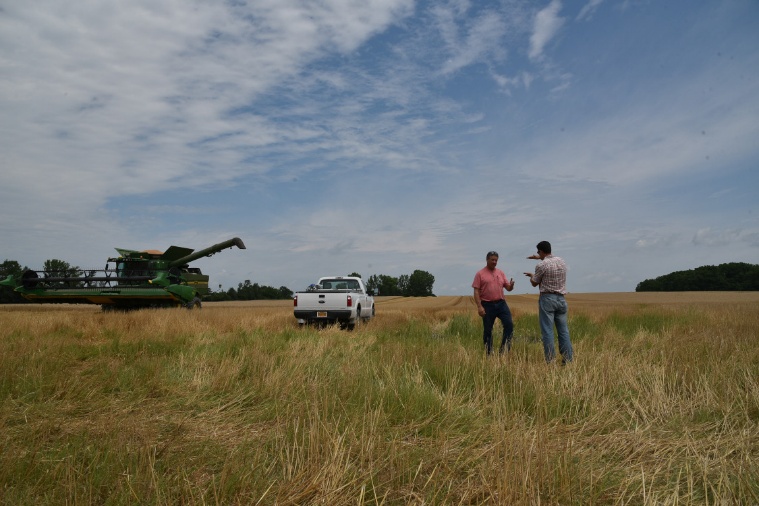 Statewide Mission Areas
Environment and Natural Resources, Sustainable Energy and Climate Change

4-H Youth Development/Children, Youth, Family

Nutrition, Food Safety and Security, and Obesity Prevention 

Community and Economic Vitality 

Agriculture and Food Systems
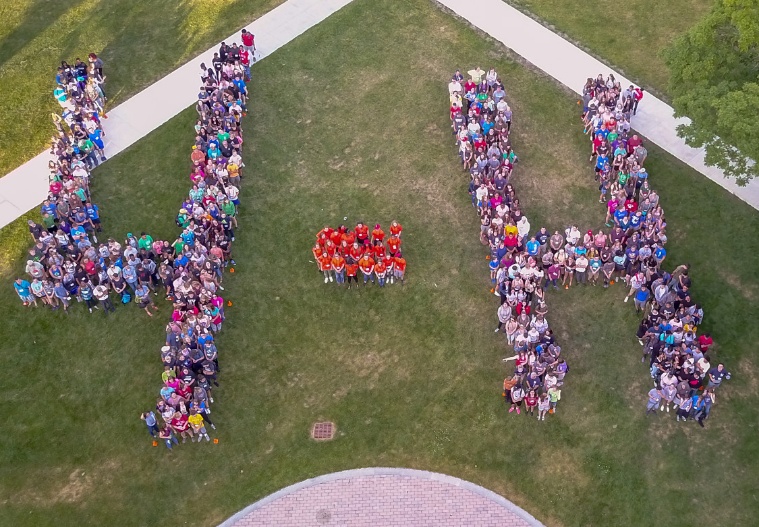 4-H Youth Development
Goal: to empower youth with the skills to lead for a lifetime through high-quality programs that promote youth thriving.
Flagship programs: Explorers’ Club, Ag In the Classroom, Public Presentations, Dairy Bowl, Fair, Camp, Statewide Experiences, and local Clubs
Agriculture & Horticulture (Commercial)
Goal: to promote and support increased agricultural output, use of best management practices through producer education, technical assistance, community building.

Flagship programs: soil testing, 1:1 farm consultations, and workshops on production topics
Agriculture Economic Development
Goal: to maintain, develop, and promote a viable agricultural economy that benefits Madison County
Flagship Programs: Open Farm Day, Celebrate Madison, Agritourism, Workshops & 1:1 Consultations on marketing, reaching new markets, etc.
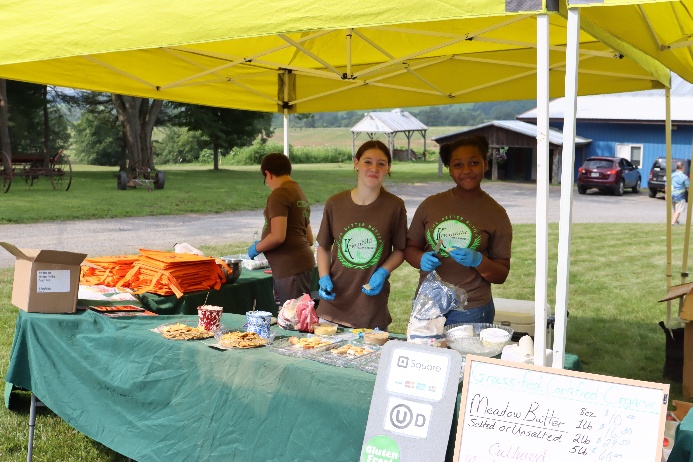 Environment
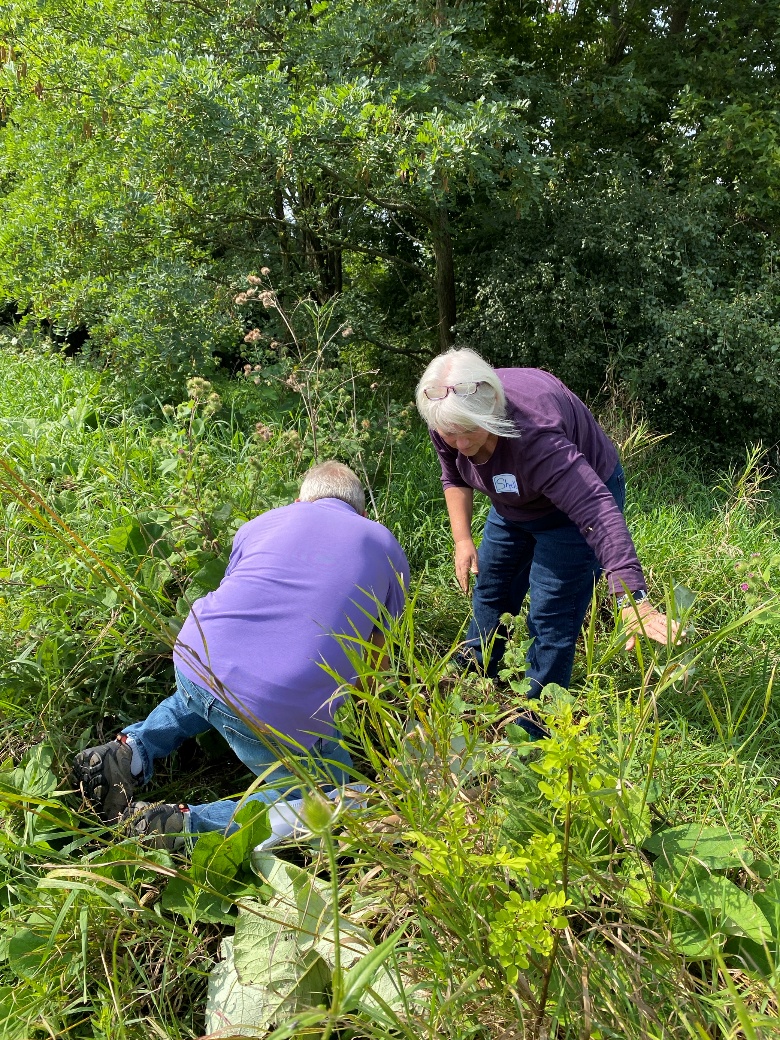 Goal: to support landowners to understand and manage their land to encourage healthy forests and waters, and to help youth and adults connect to the natural world.
Flagship Programs: Environment Day Camp, Master Forest Owners, Climate Steward Volunteers, Environmental Education Workshops
Community Horticulture
Goal: to extend research-based information on a variety of home and community-gardening topics to Madison County residents
Flagship programs: Master Gardener Volunteers, Seed to Supper, Food Preservation, Teaching Garden, Foraging
Tax Counseling for the Elderly
Goal: to train volunteers to help seniors & people with disabilities establish or improve economic security by maximizing their tax refund to increase savings and reduce debts.
CNY Dairy, Livestock & Field Crops Team
SNAP-Ed Nutrition Education
Harvest NY
Shared Business Network
Regional Programs
$0 cost
Statewide team
Ag Specialists
Regional Farm to School Coordinator
$13,000 investment
Shared Finance, HR, and IT staff
7 counties share expenses
$0 cost
3 regional educators
Serve 3 counties
Low-Income Nutrition Education
$42,000 investment
4 regional specialists 
Serve 8 counties
Commercial agriculture
Let’s Connect!
Resources for Towns
EDEN, Local Roads
Town-Level Clubs
Location & Volunteers
Host or suggest workshops
Board & Committee Members
What are the needs?
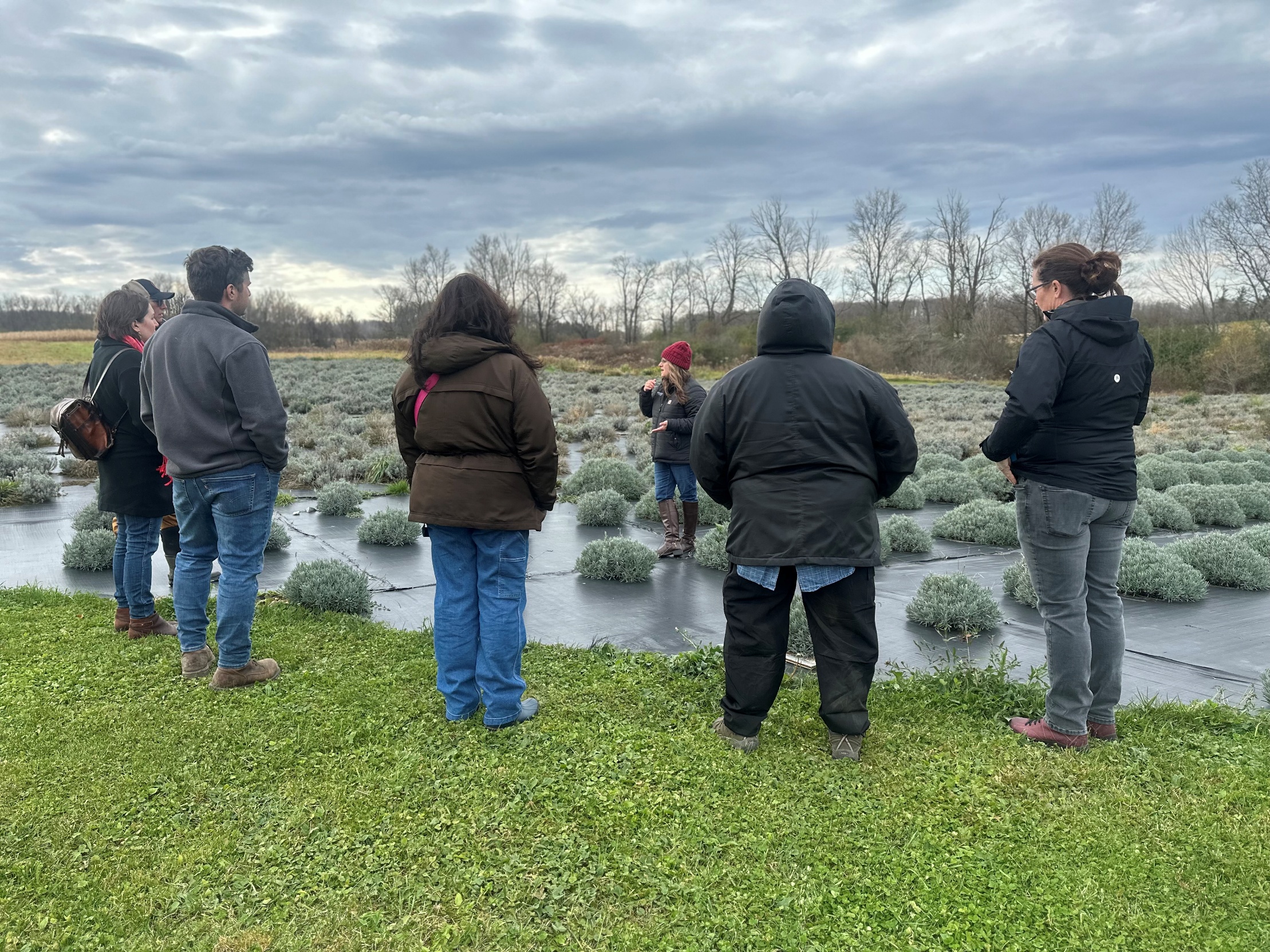 CCE is the go-to place for Madison County residents to access research-based information and programs that improve social well-being, ecological sustainability, economic and community vitality.
Contact Us!
Larkin Podsiedlik
llp36@cornell.edu
315-885-3886
www.ccemadison.org | Madison@cornell.edu